Peanut Weed Control for New Agents
Eric P. Prostko, Ph.D.
Professor and Extension Weed Specialist
Department of Crop & Soil Sciences
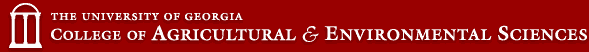 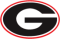 Peanut Weed Control Tactics
Cultural Practices
Planting Date
Row spacing
Tillage
Cover Crops
Herbicides
Cultivation
Mowing
Hand-Weeding
Twin Row
Single Row
Sicklepod Control (%) in Conventional Tillage Peanut as Influenced by Row Pattern
Source:  Brecke et al.  2006. 
Weed Technology 
20:368-376.
The Peanut Weed Control Toolbox21 Active ingredients
POST
Aim (Harvest Aid)
Gramoxone Inteon/Firestorm/Parazone
Basagran
Ultra Blazer
Cadre/Impose
Classic
Cobra
ET
Fusilade
Poast/Poast Plus
Pursuit
Select/Arrow/Trigger
Storm
2,4-DB
PPI/PRE
Sonalan
Prowl/Pendimax
Dual Magnum/Generics
Outlook/Propel
Pursuit
Spartan Charge
Solicam
Strongarm
Valor
The foundation of weed management in peanuts is the yellow/DNA herbicides!
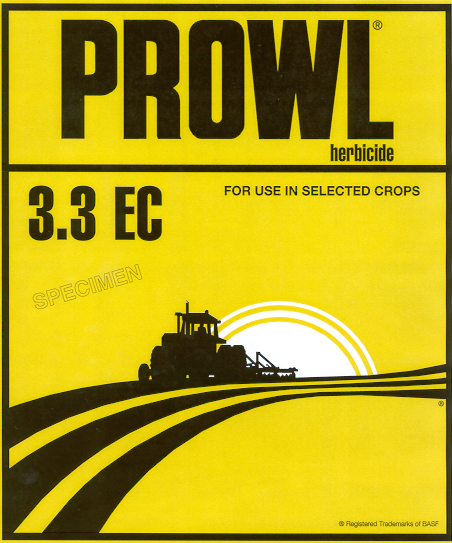 Sonalan, Prowl, Pendimax, Prowl H2O
 inexpensive 
(< $8/A)
Texas panicum
Florida pusley
must be incorporated by tillage or irrigation
Flip a coin or personal preference
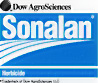 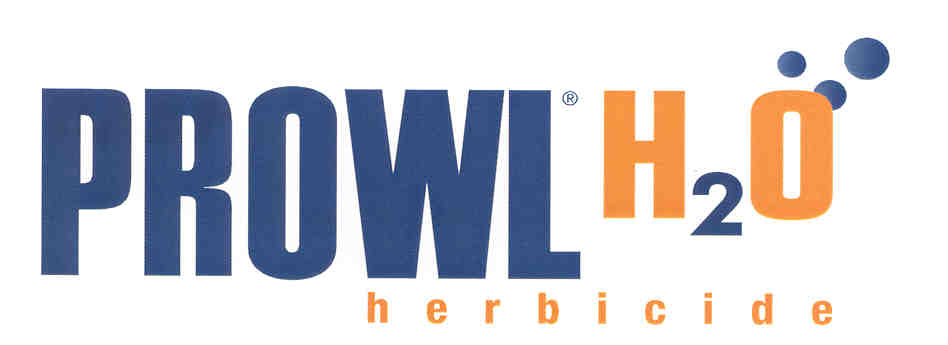 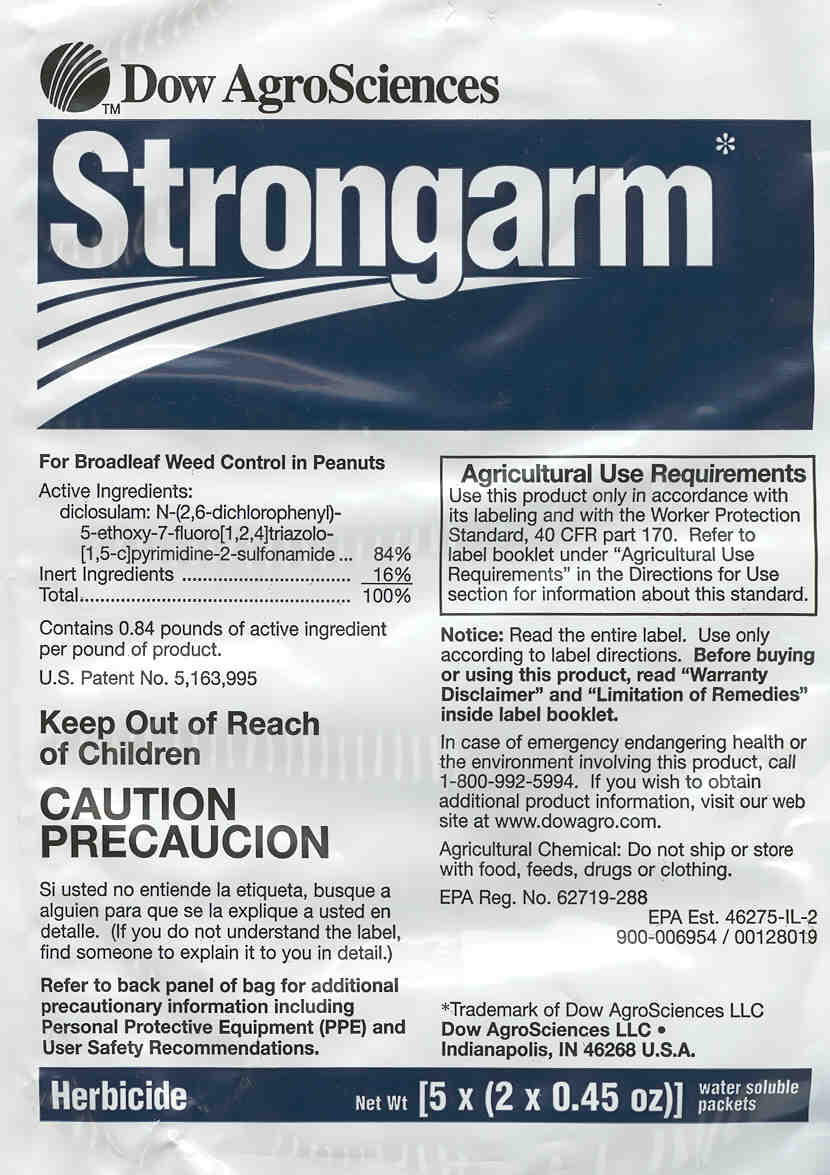 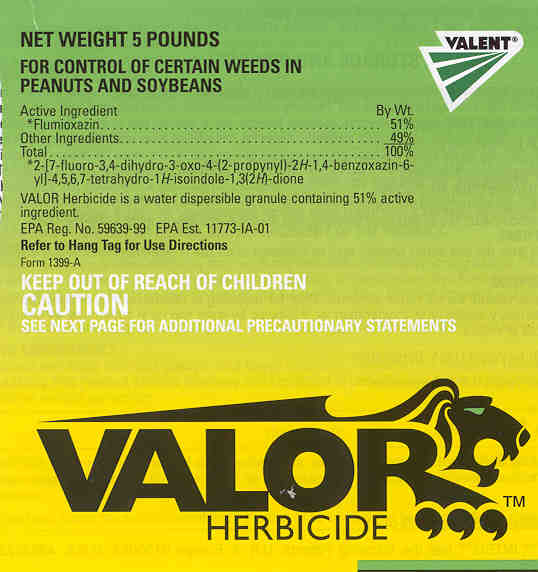 Valor Injury in Peanut
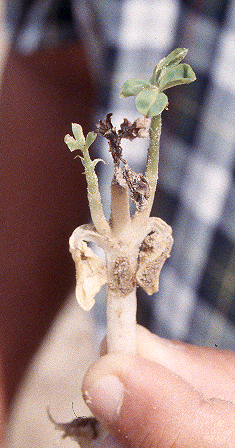 ValorGreat Weed Control vs. Crop Injury
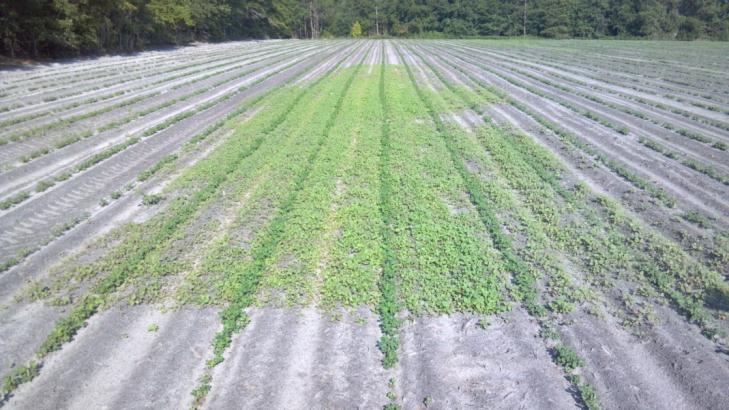 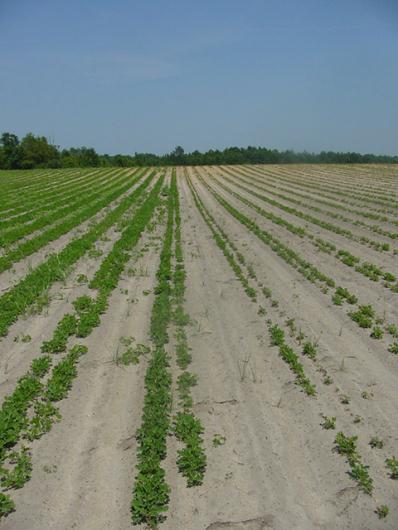 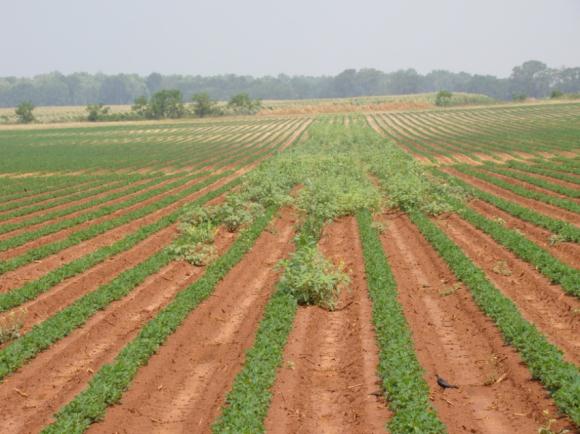 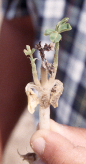 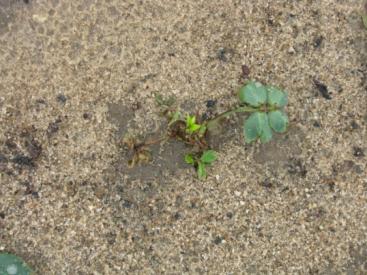 Valor in Peanuts - The Bottom Line
Plant at least 1.5” deep and apply within 2 days of planting

Injury will occur if heavy rainfall occurs from cracking until ~2 WAC 

peanut yield should not be reduced if stand is not lost

hose and nozzle clean-out very important!!!!!
dedicated sprayer for Valor only?

except this or do not use it!!!
Strongarm Rotation Restrictions
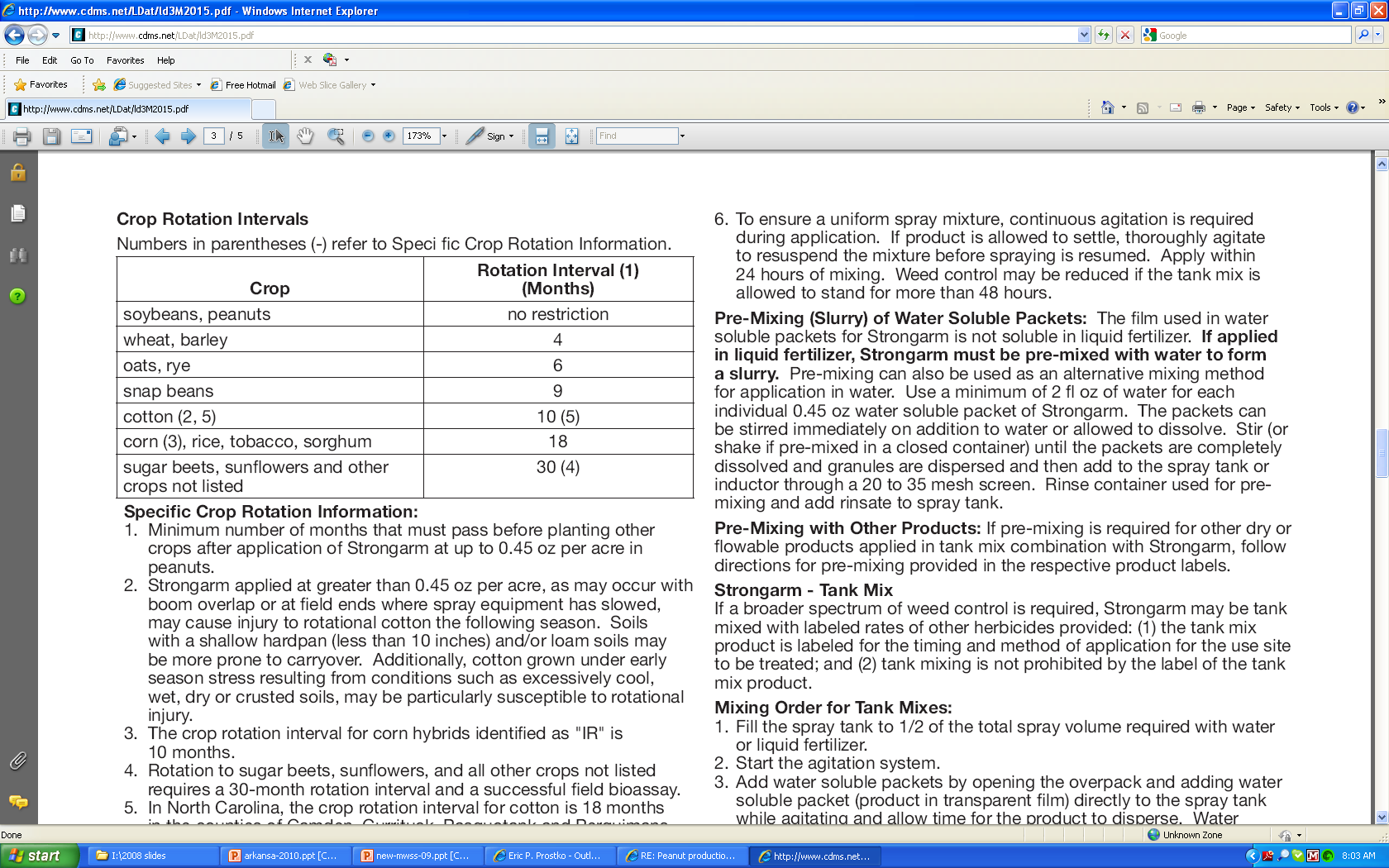 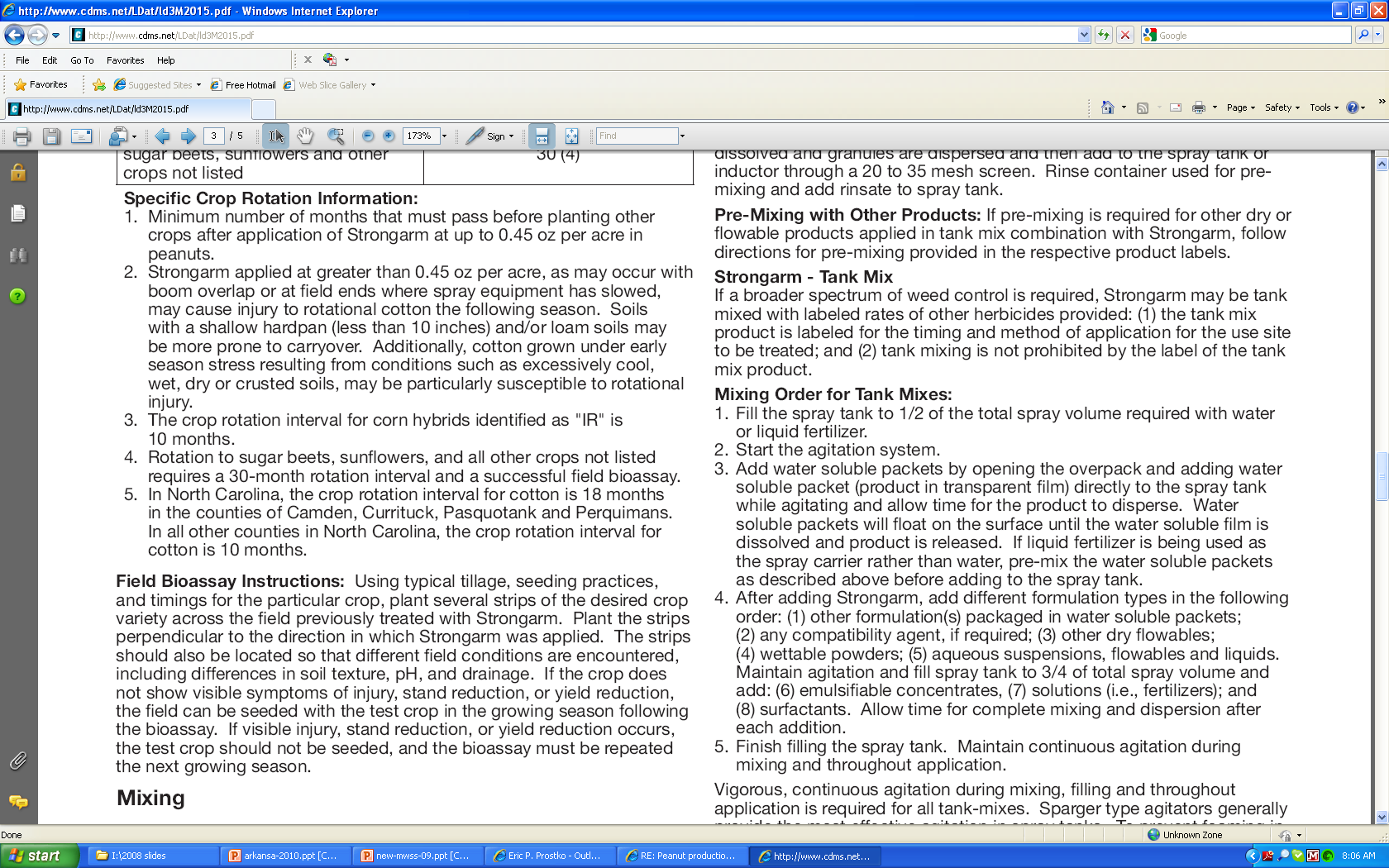 Clearfield canola is not resistant!
Paraquat in Peanut
less than $4.00/A 
 if not using Valor or Strongarm
 apply early 
 alone = before 14 DAC 
 tank-mixes = before 28 DAC
 tank-mixes with Basagran, Storm, 2,4-D, Dual
Tips
 15 GPA
 flat-fan nozzles
 slower tractor speeds
Gramoxone Inteon (2 lb/gal) or Firestorm (3 lb/gal) or Parazone (3lb/gal)
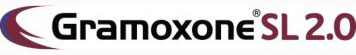 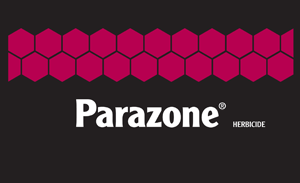 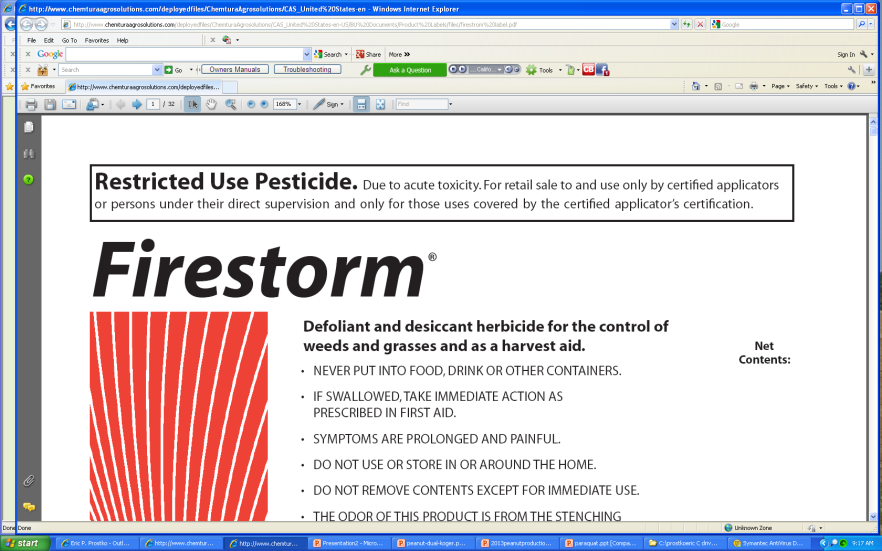 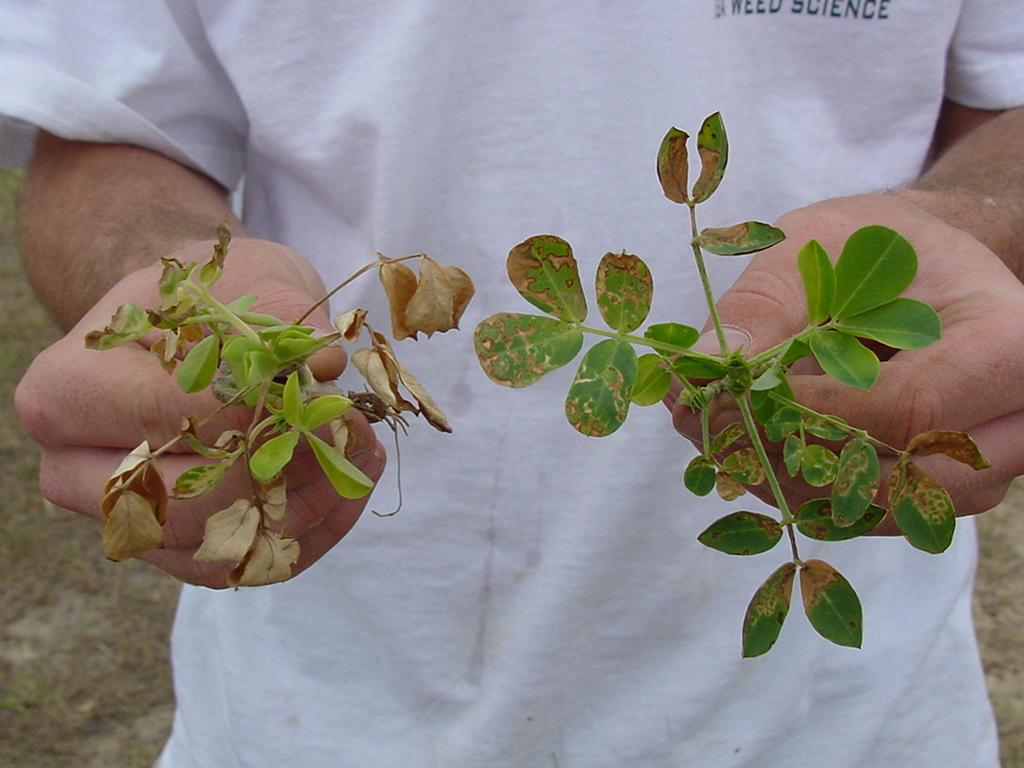 Treatments applied 6 DAC; Photo at 3 DAT
GA-02C
GI @ 8 oz/A +
NIS @ 0.25% v/v
GI @ 12 oz/A + Basagran @ 8 oz/A +
NIS @ 0.25% v/v
Why do we use Storm or Basagran with paraquat?
Improves control of smallflower mg and tropic croton

Reduces peanut injury but does not really influence yield (cosmetic)

Reduces control of sicklepod, beggarweed, Texas panicum
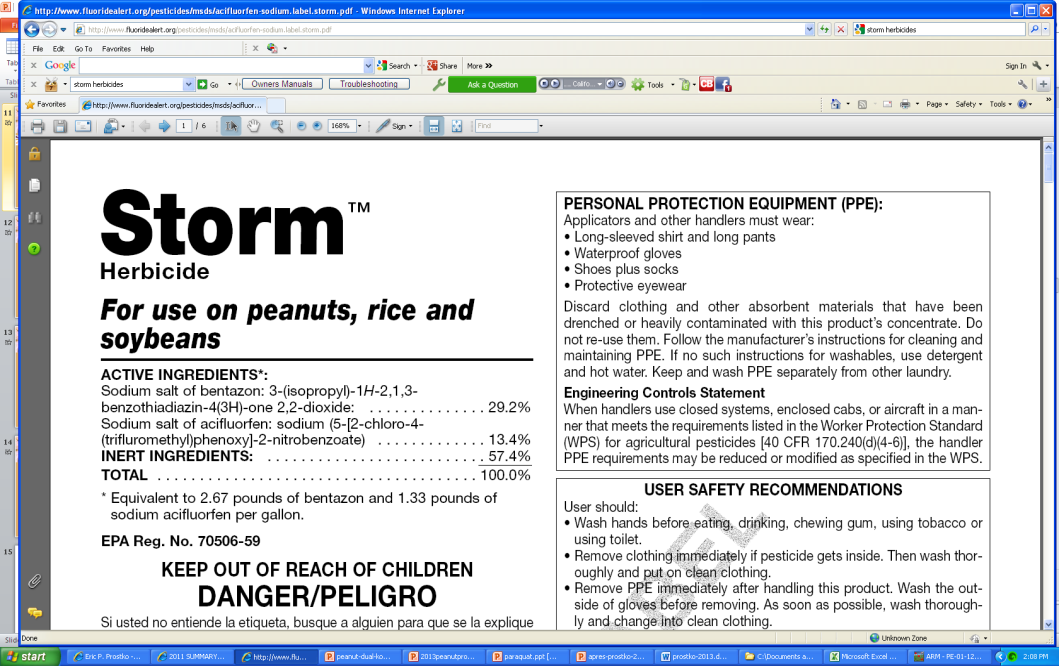 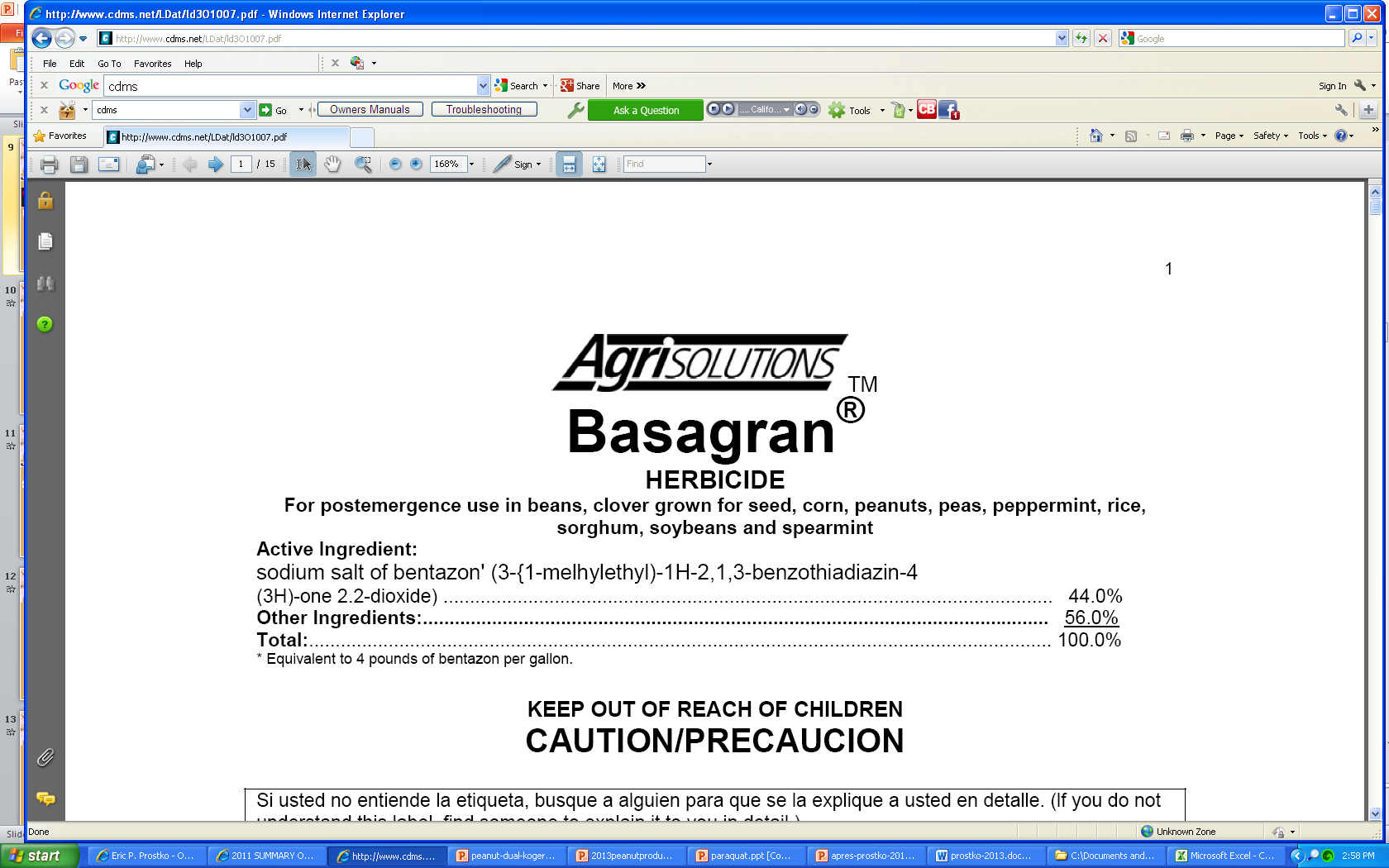 Cadre: The glyphosate of peanuts?
Yellow and purple nutsedge

Sicklepod, pigweeds, morningglory, cocklebur

Does not control common ragweed, tropic croton, eclipta, spurges, and hophornbeam copperleaf

 Is it worth the rotational crop risk??

ALS-resistance???
Cadre @ 4 oz/A = $10.94

Impose @ 4 oz/A = $8.59
Cadre “Yellow Flash” – 3 DAT
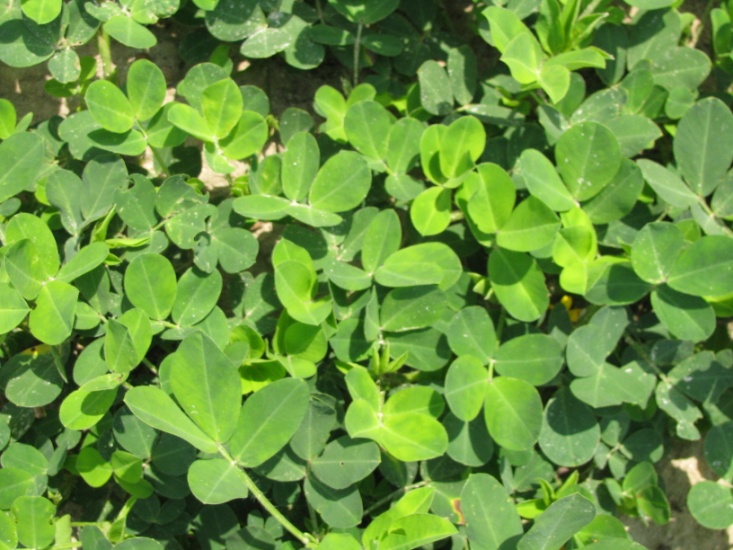 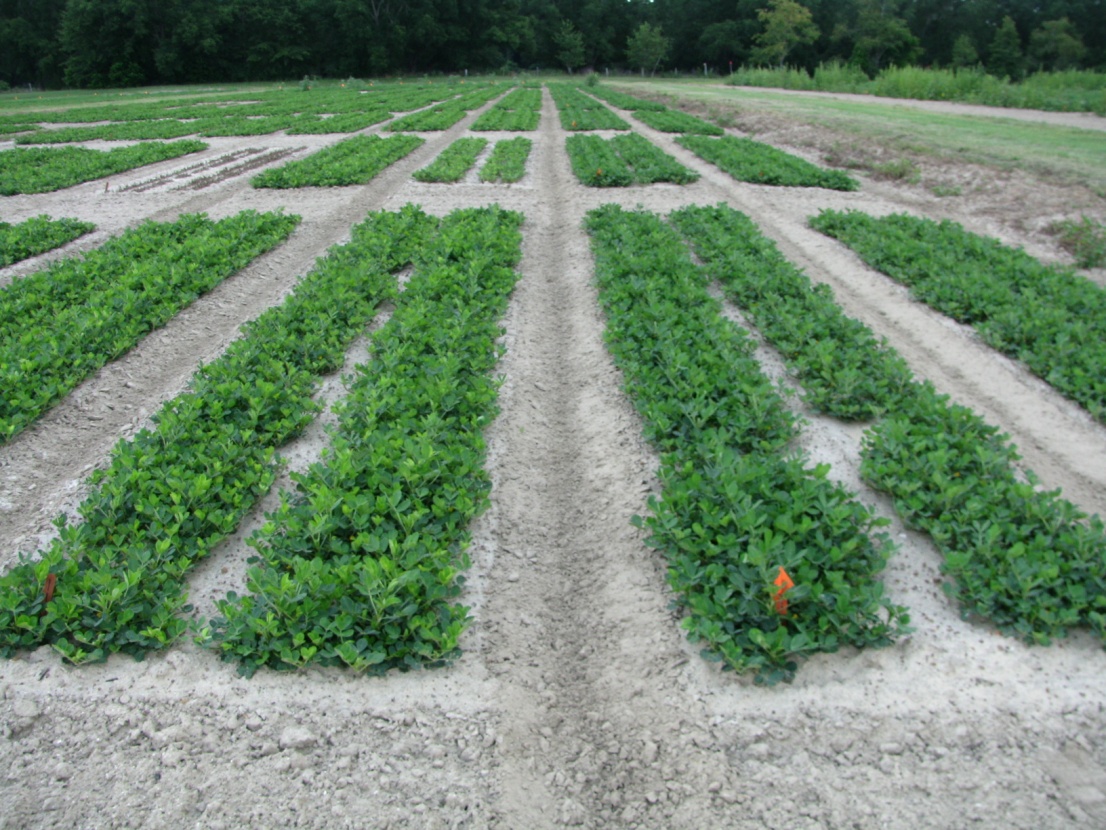 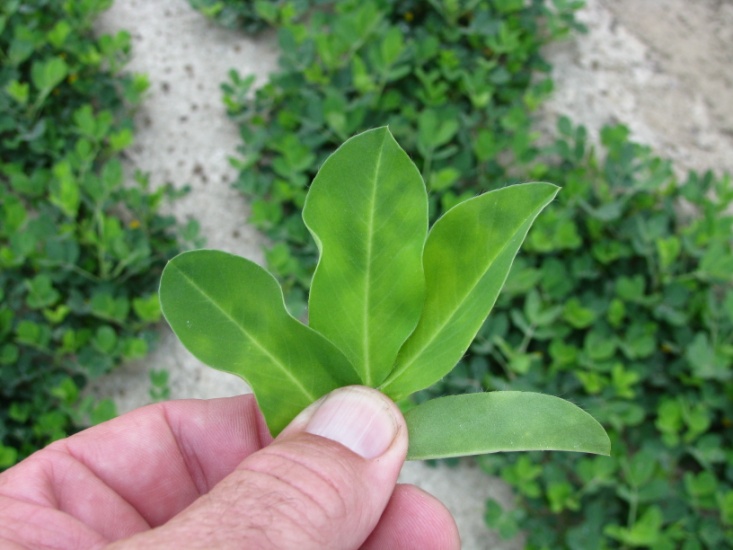 NTC
TREATED
June 25, 2010
GA-06G
Cadre/Impose Rotational Restrictions
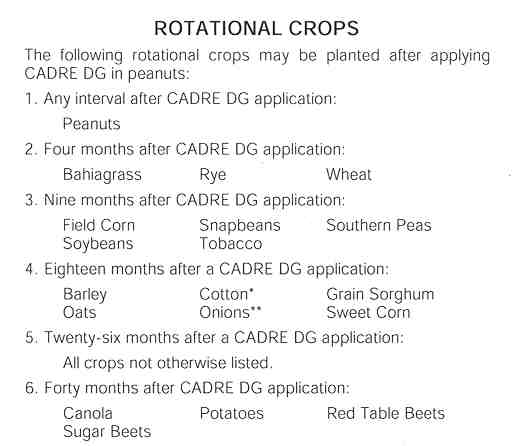 Cadre/Cotton
If growers cannot or will not use Cadre…...
weed control costs will probably be higher

 purple nutsedge will not be controlled

 Dual Magnum ($10-14/A) but not as effective. Generic metolachlors are cheaper but may not last as long ($5-6/A).

Strongarm or Valor

Other POST herbicides (Basagran, Blazer, Cobra, Storm) are effective but have some weaknesses and no residual
“Cadre-Free” Weed Control Programs
Program 1
Prowl or Sonolan – PPI/PRE
Valor (3 oz/A) + Strongarm (0.23 oz/A) – PRE
Cobra + Dual Magnum – POST

Program 2
Prowl or Sonolan – PPI/PRE
Gramoxone + Storm + Dual Magnum – EPOST
Cobra + Dual Magnum – POST

2,4-DB as needed in both programs for sicklepod supression
2,4-DB
Around for along time

Annual mg, cocklebur, sicklepod

Usually applied with paraquat or with fungicides

Also frequently tank-mixed  with Cadre, Cobra, or Ultra Blazer

Very inexpensive (<$3.00/A)

1.75 or 2.0 lb/gal formulations
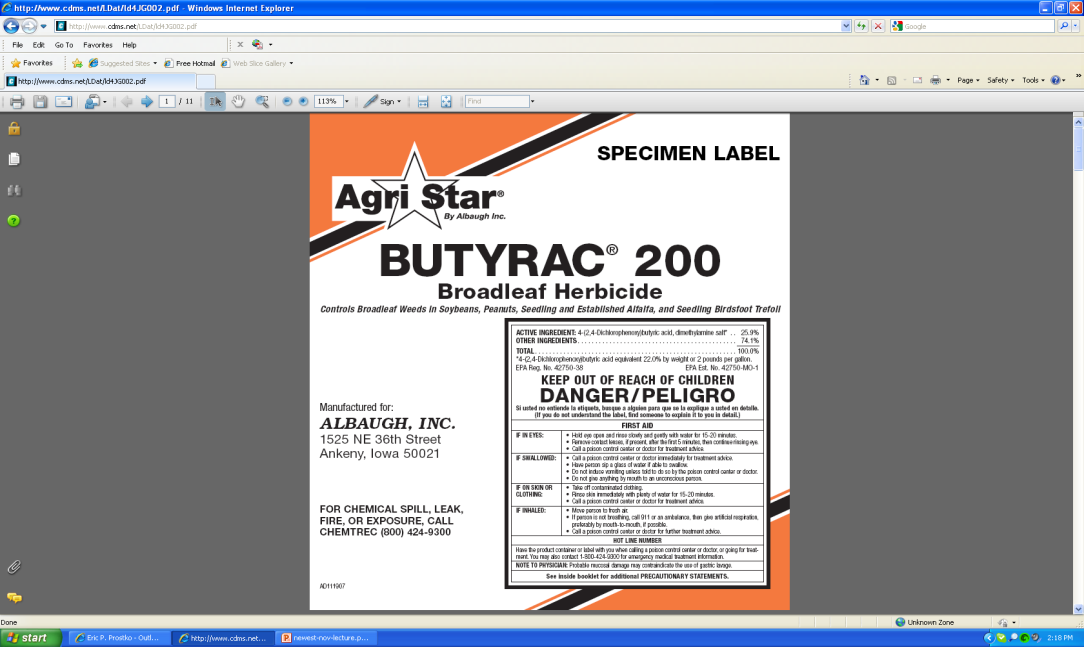 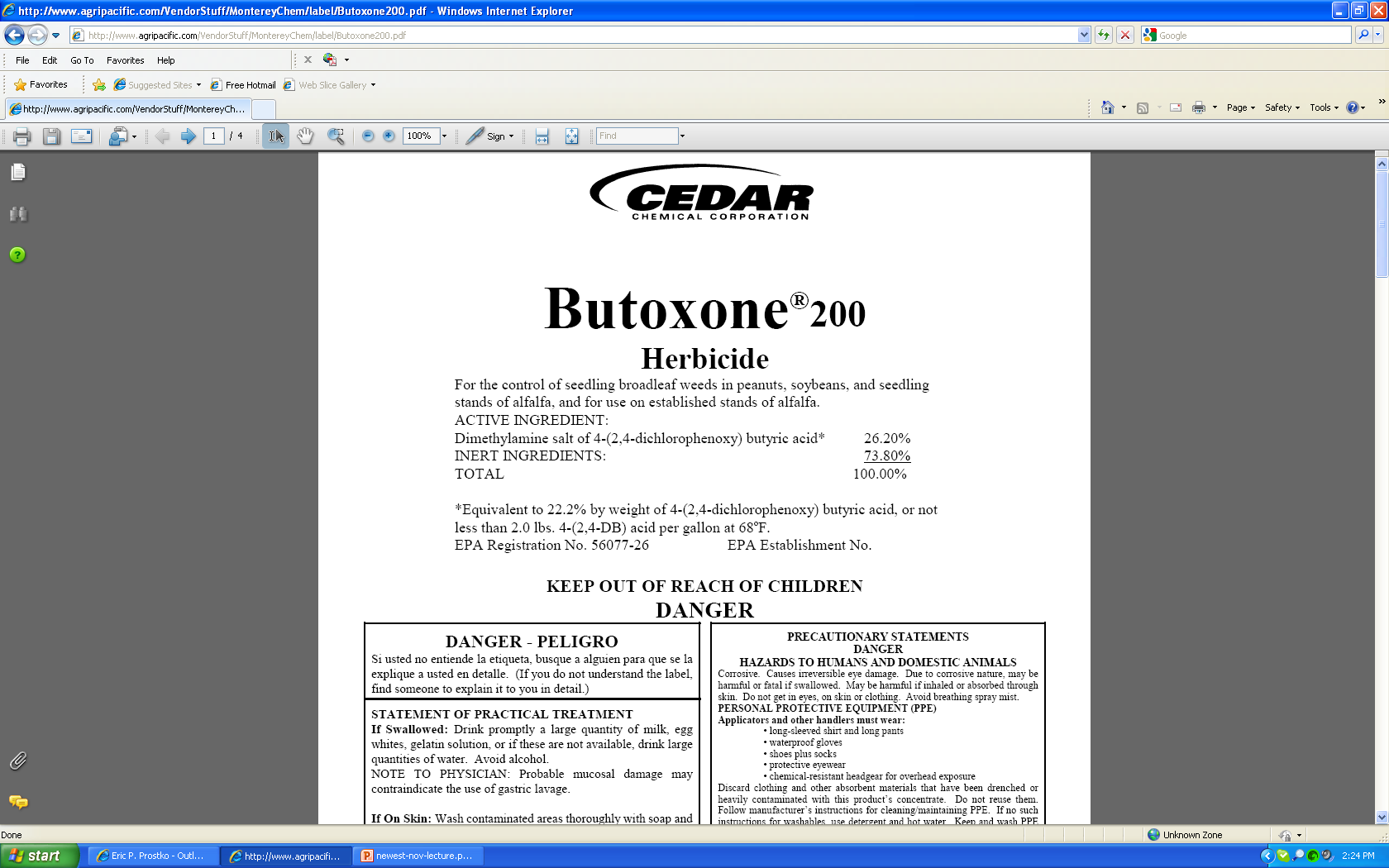 2,4-DB Injury
How much 2,4-DB?
aWAP = weeks after planting; bDAP = days after planting
What about Dual Magnum?
Weed-free trials conducted in 2010-2012

22/23 comparisons (96%)
no negative yield effects
PPI, PRE, EPOST, POST,  Cadre + Dual
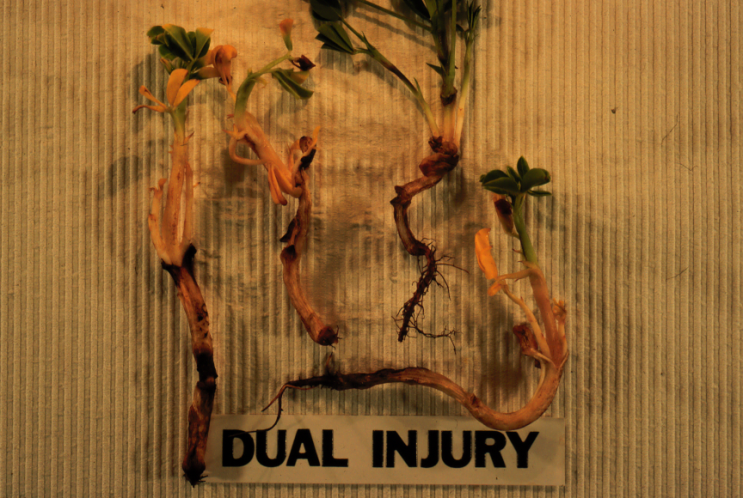 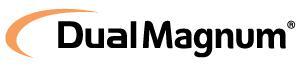 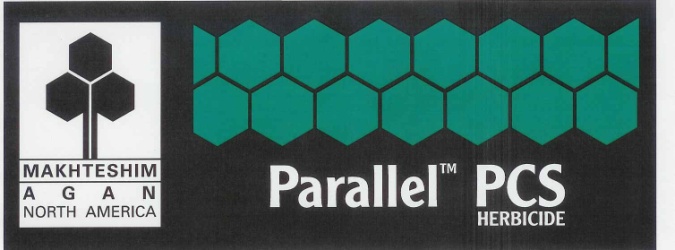 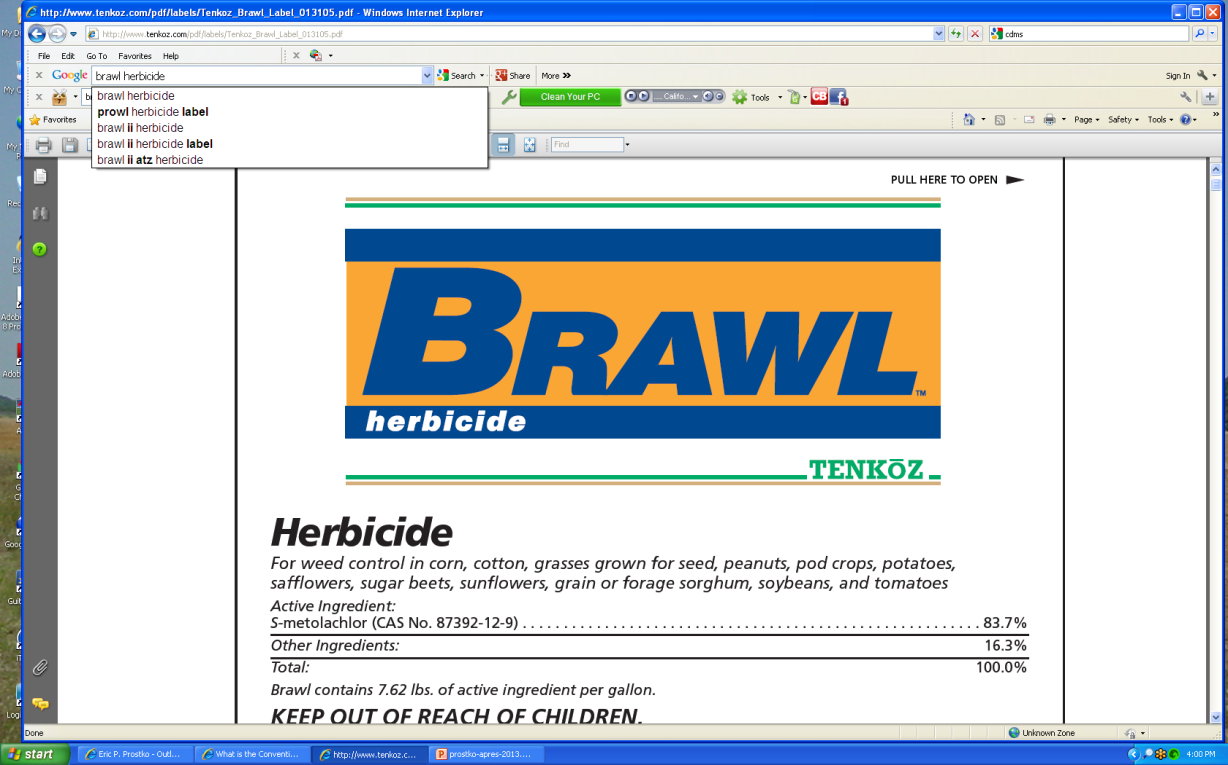 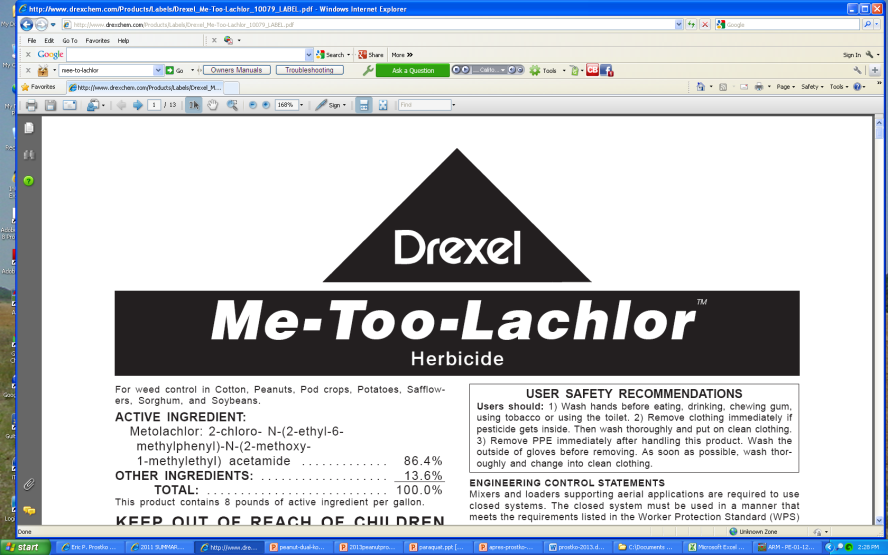 Dual Magnum vs. GenericsResearch Summary
UGA Weed Science Research (11 data sets)
44 individual rating dates (average of 3-4 replications/date)
Palmer amaranth and tropical spiderwort data
Dual Magnum better than Generics (16/44 = 36.3%)
Generics better than Dual Magnum (1/44 = 2.3%)
Dual Magnum = Generics (27/44 = 61.4%)
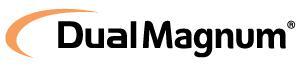 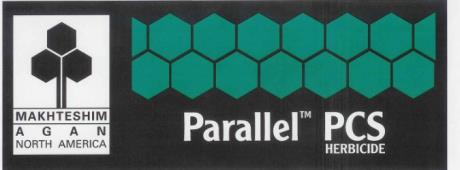 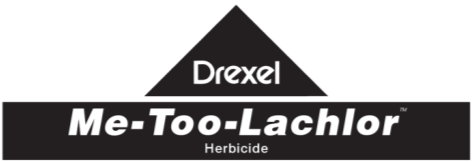 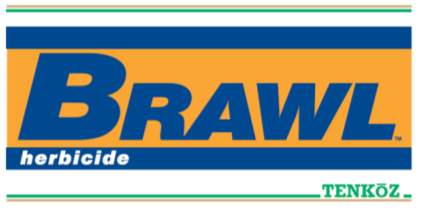 Postemergence Grass Control
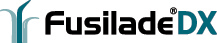 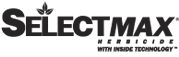 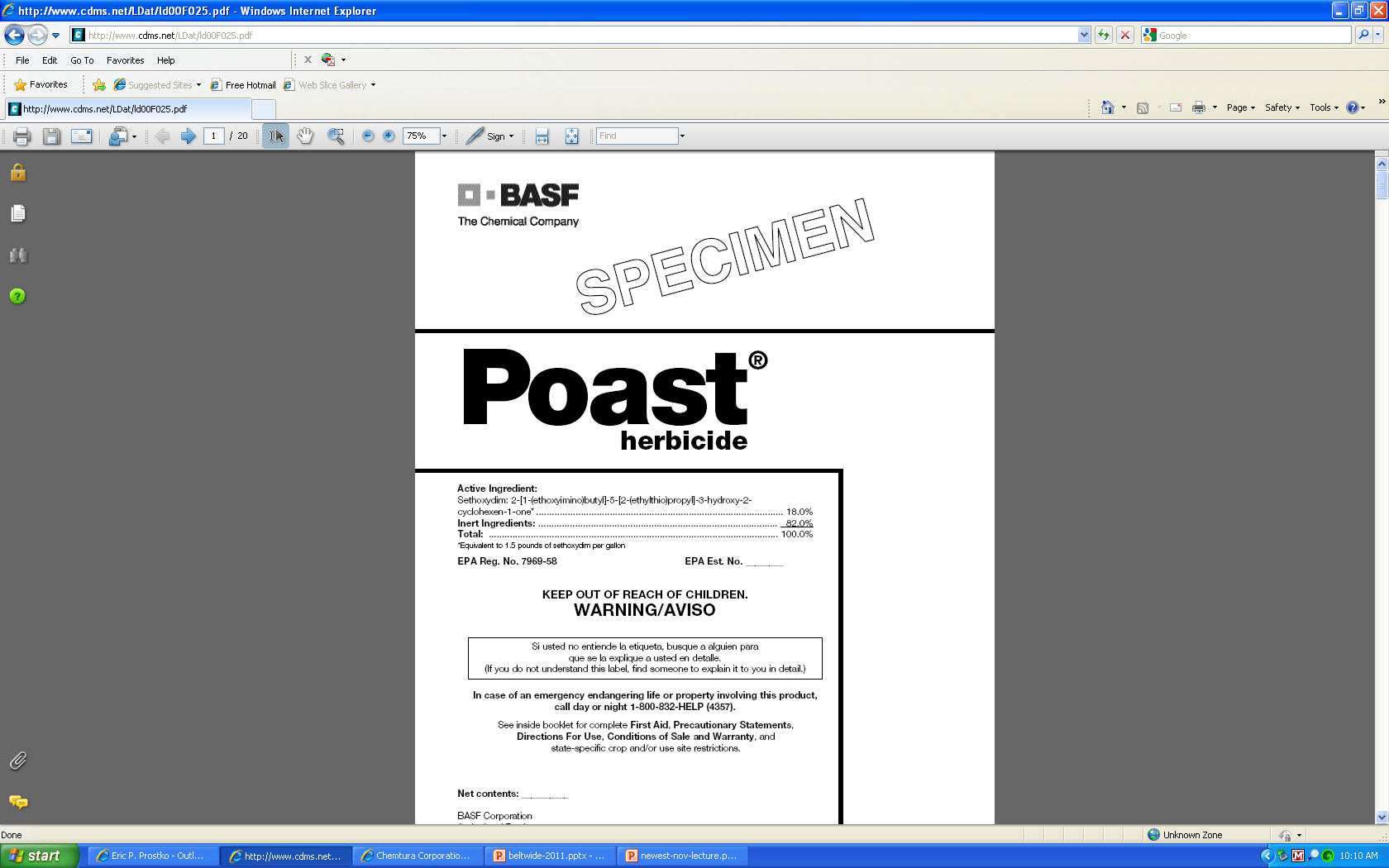 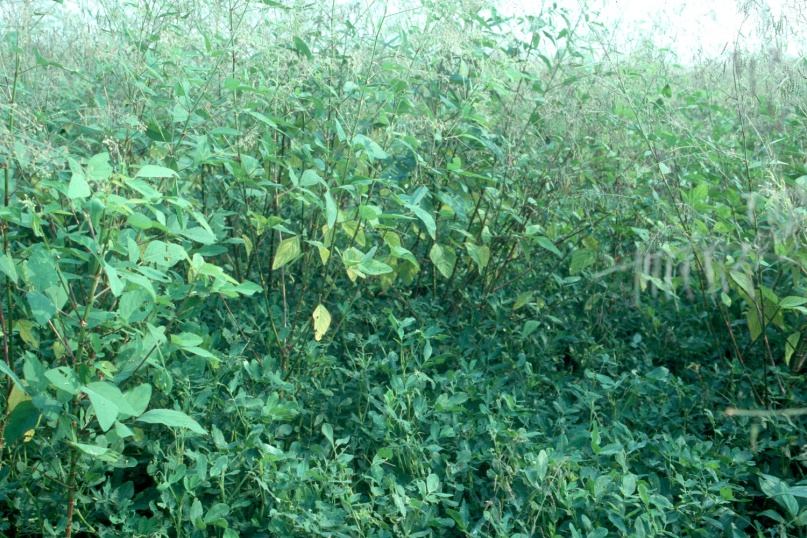 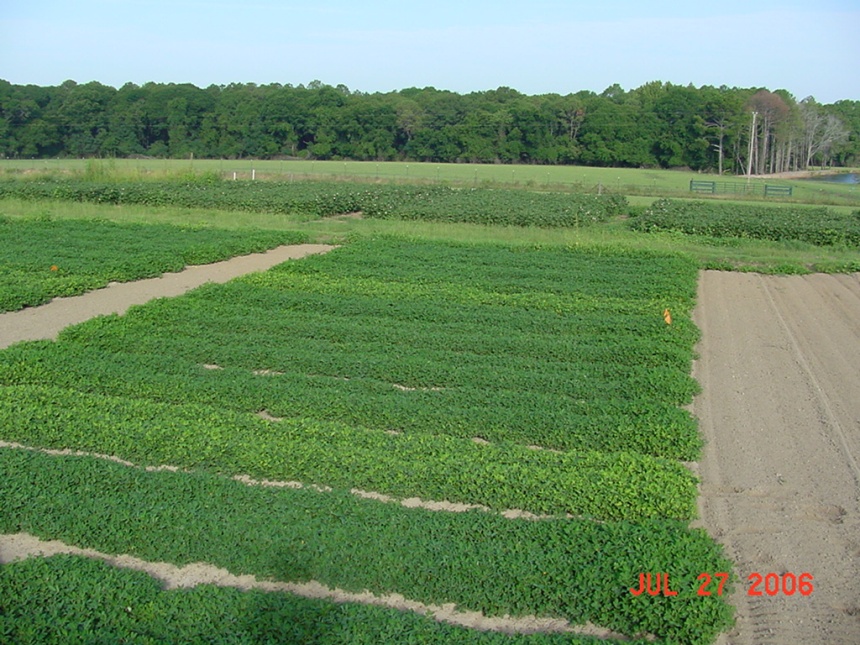 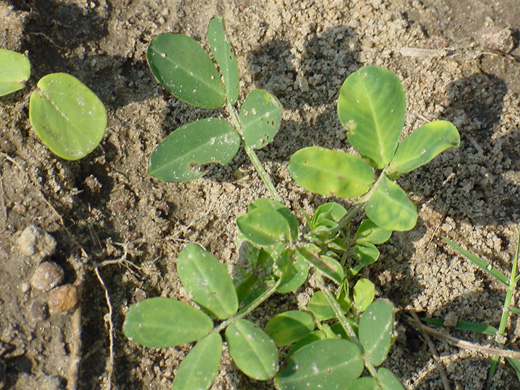 FL-07, GA Greener, GA-07W = No problems

GA-06G and Tifguard = 7-11% yield losses
Cultivation(no weeds are steel-resistant!!!)
Time
Diesel fuel prices
Strip-tillage
Twin rows
White mold
Mowing
Weed/peanut height differential
Digging and harvest aid
Flail mower better than rotary mower
diesel fuel prices
Time???
Non-Selective Applicators
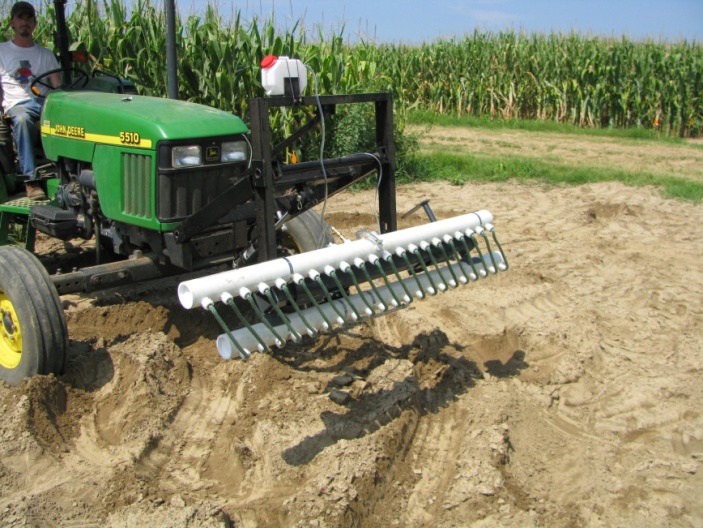 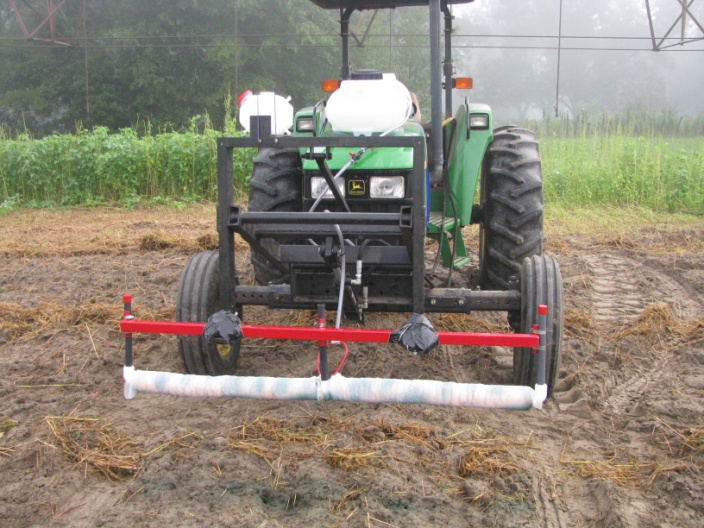 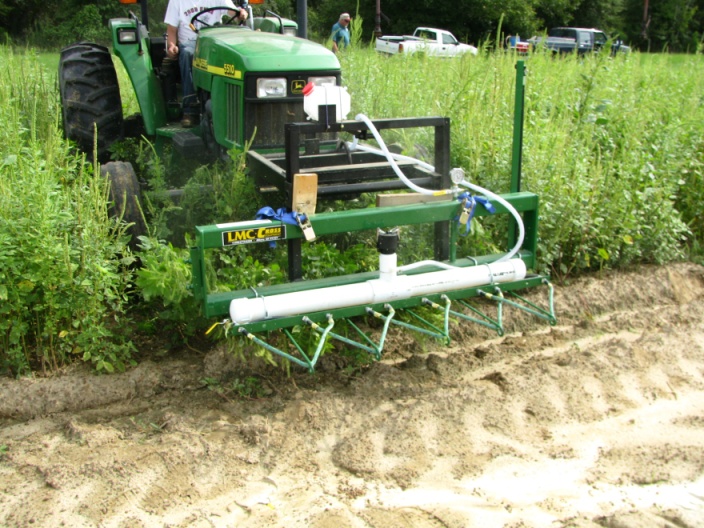 Herbicide/Fungicide Tank-Mixes
Possible combinations are endless
> 24,000
Avoid 3-way mixes if possible
Regional Publication
AGW-653
NCSU
http://www.peanut.ncsu.edu/PDFFiles/004993/Tank_Mixing_Chemicals_Applied_to_Peanut_Crops.pdf
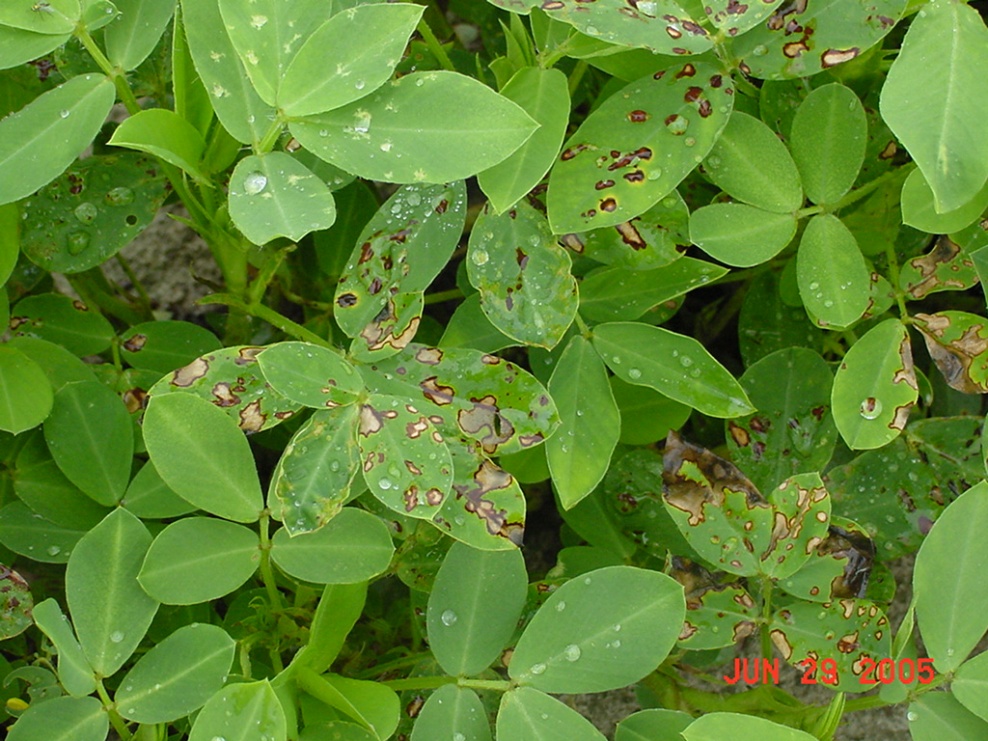 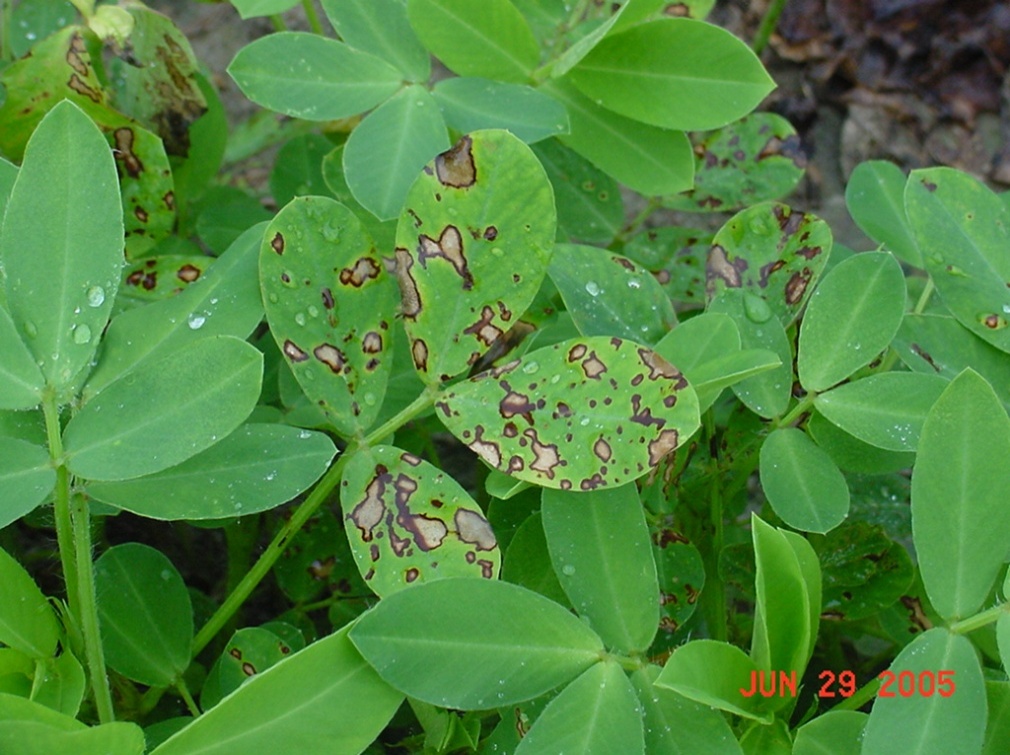 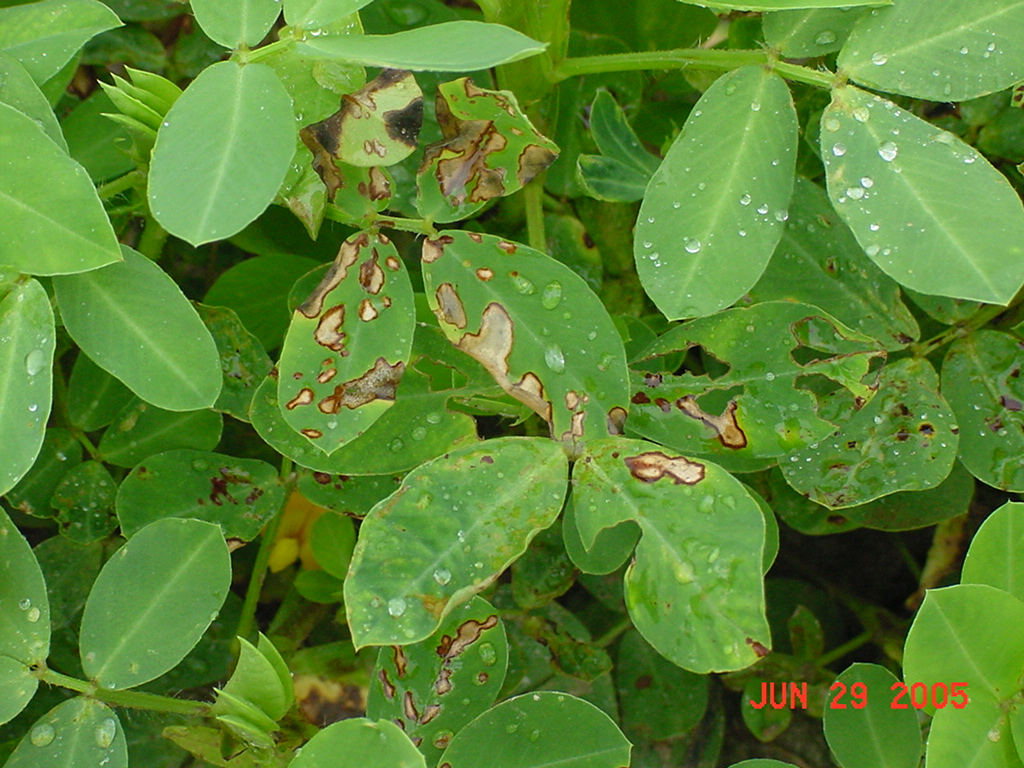 Cadre @ 1.44 ozs/A
Headline @ 9 ozs/A
Dual Magnum @ 1.33 pts/A
AMS @ 1 lb/A
COC @ 1 qt/A
Headline + Cadre + Strongarm + 2,4-DB + Dyne-Amic
Cadre  (4 oz/A) + 2,4-DB (24 oz/A) + Stratego (7 oz/A) + Peg Power (16 oz/A) + Hook (0.25% v/v)
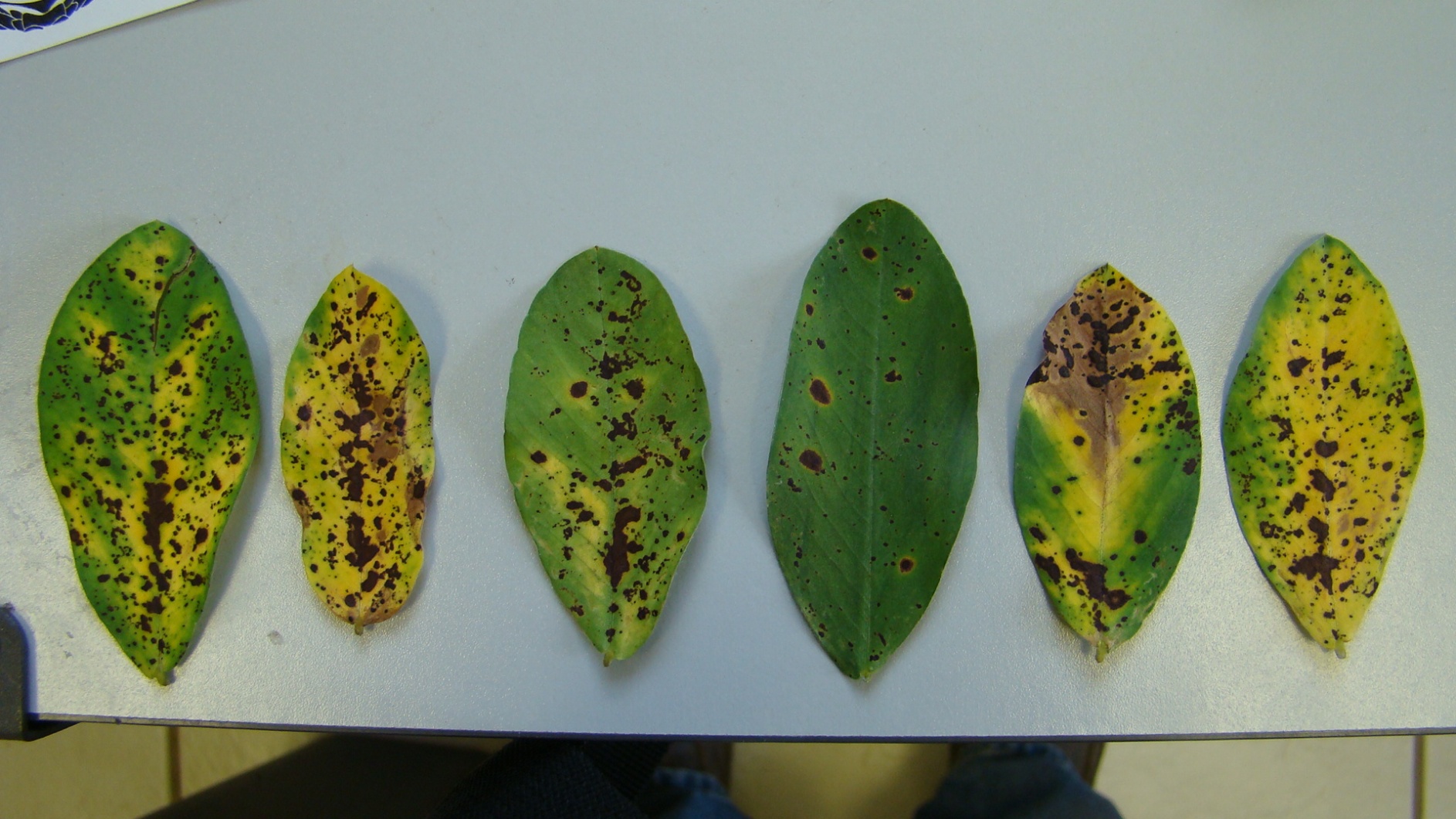 Palmer Amaranth ControlIntegrated Program Approach
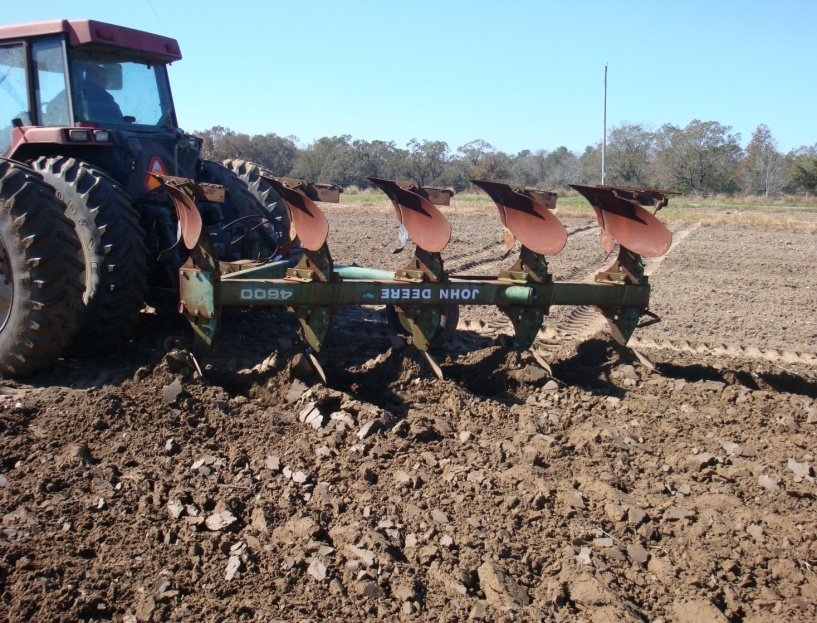 Tillage
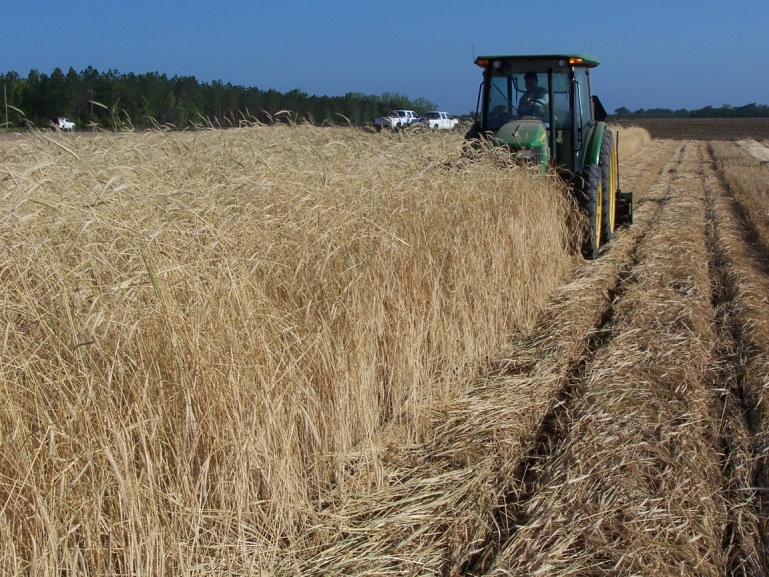 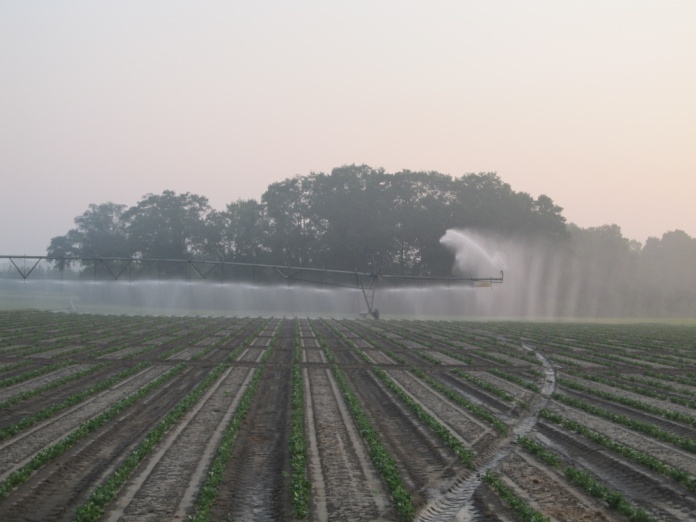 Irrigation
Rye Cover Crop
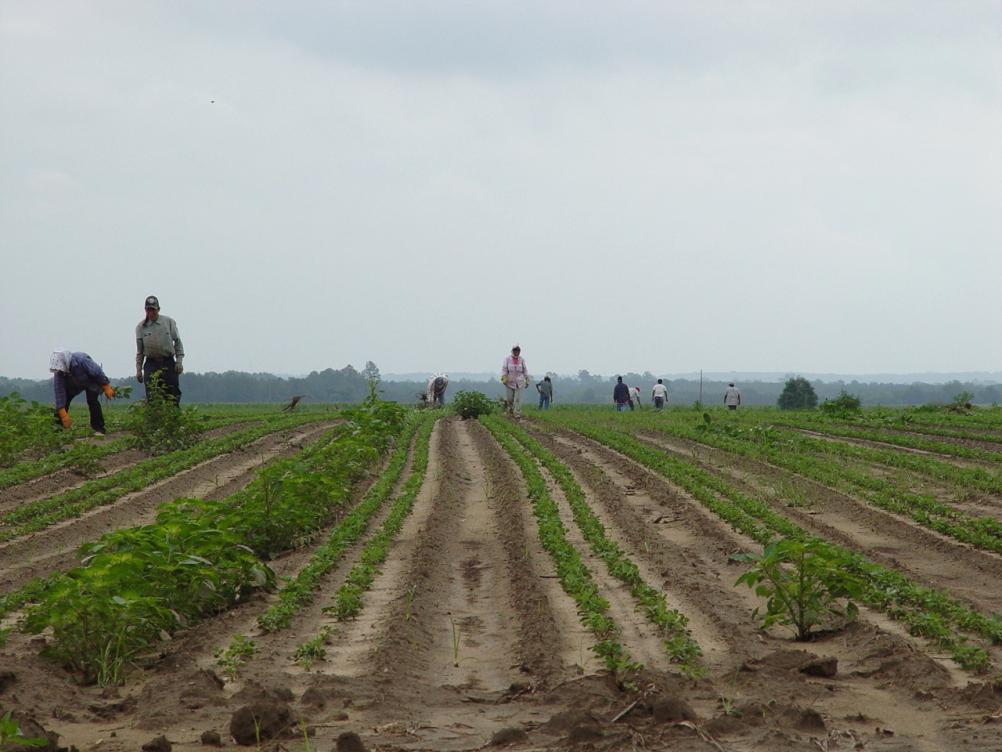 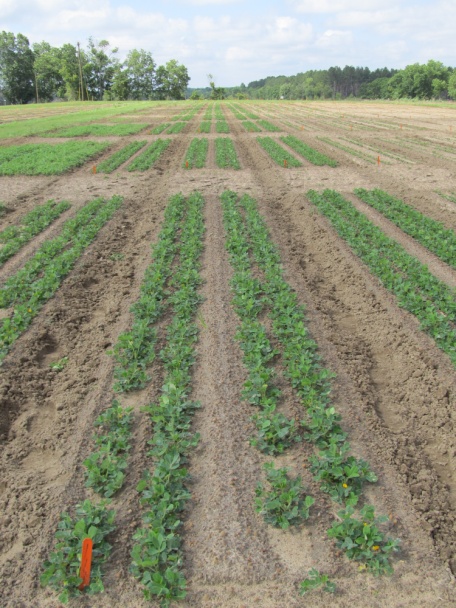 Hand-Weeding
Twin Rows
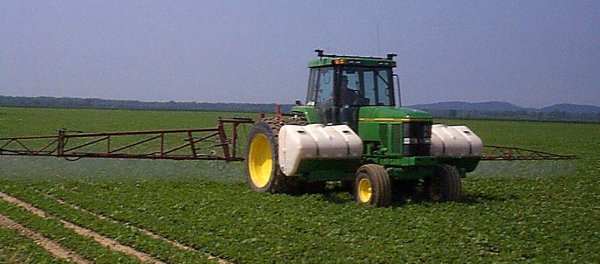 Herbicides
Peanut Weed Control - 2013Prowl/Valor/Strongarm/Cadre/Dual Magnum
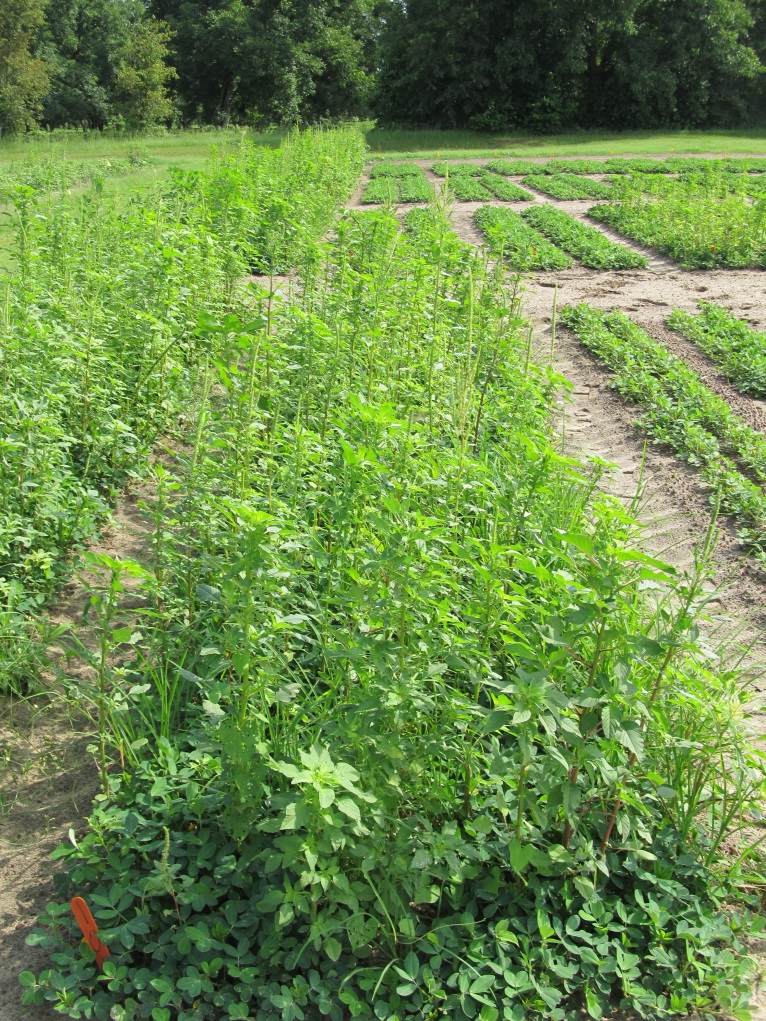 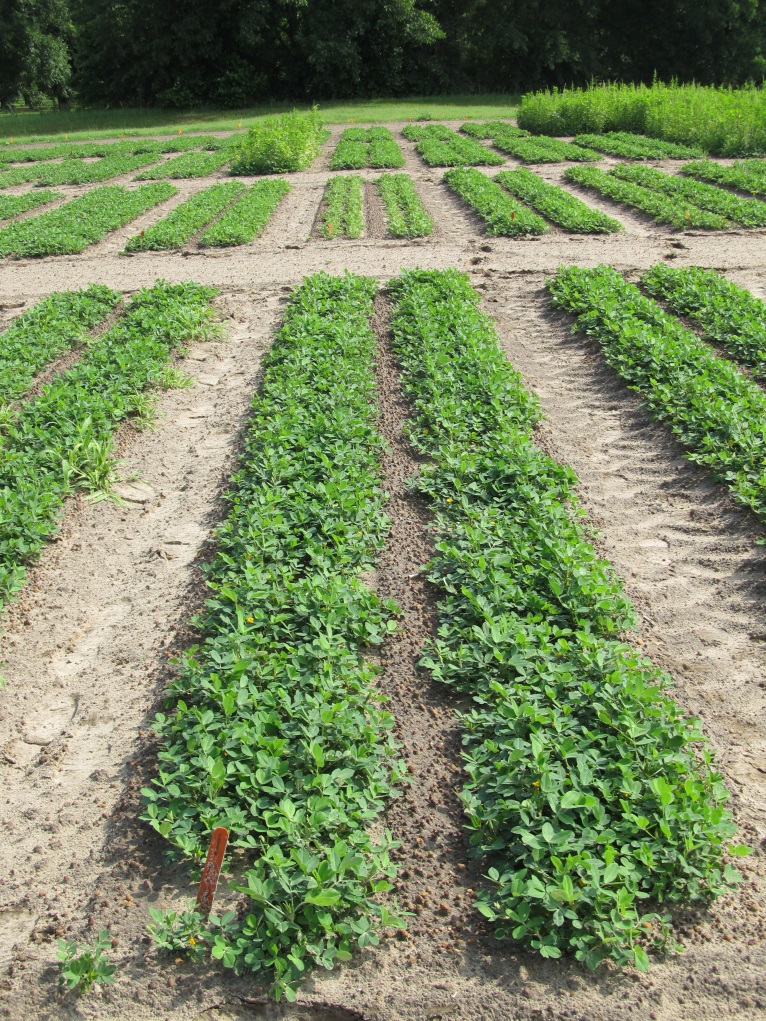 Prowl H20 @ 34 oz/A (PRE)
Valor @ 3 oz/A (PRE)
Strongarm @ 0.23 oz/A (PRE)
Cadre @ 4 oz/A (POST)
Dual Magnum @ 16 oz/A (POST)
NTC
PE-01-13
June 25
57 DAP
Peanut Weed Control - 2013Prowl/Gramoxone/Storm/Cadre/Dual Magnum
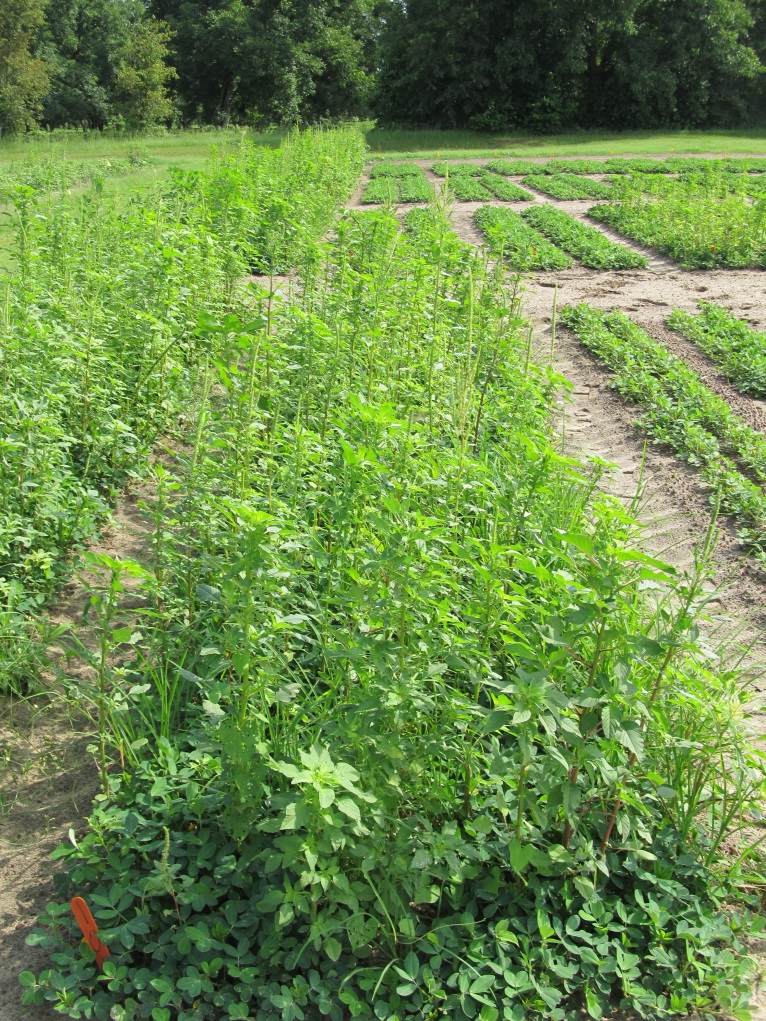 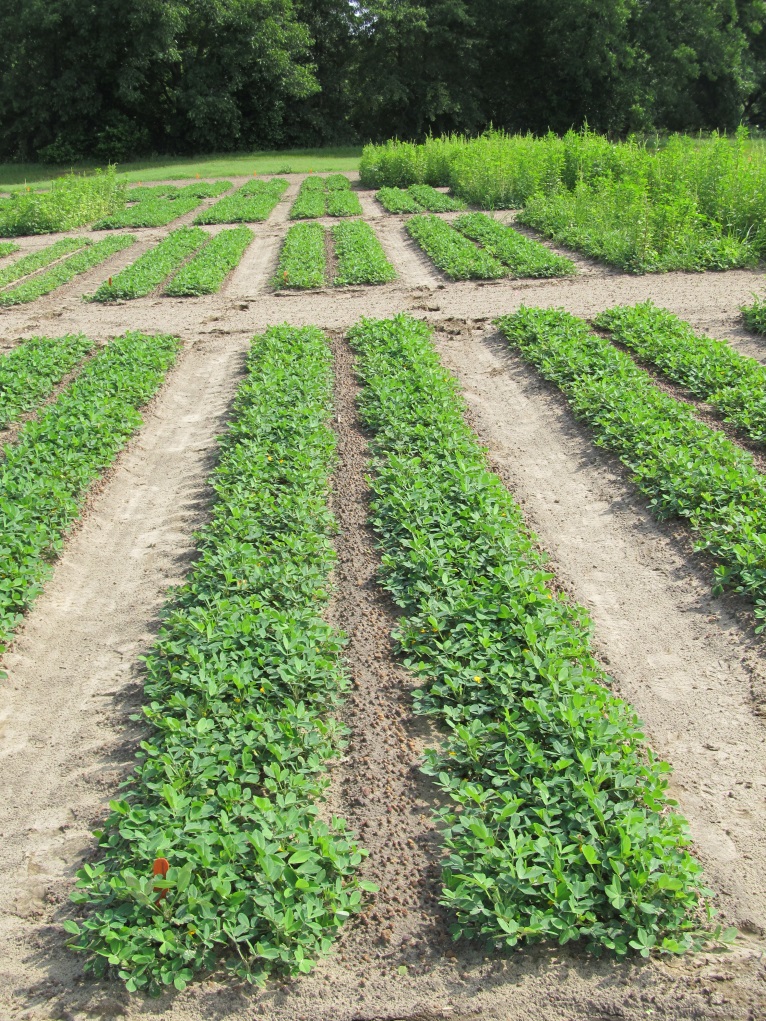 Prowl H20 @ 34 oz/A (PRE)
Gramoxone @ 12 oz/A (EPOST)
Storm @ 16 oz/A (EPOST)
Dual Magnum @ 16 oz/A (EPOST)
Cadre @ 4 oz/A (POST)
Dual Magnum @ 16 oz/A (POST)
NTC
PE-01-13
June 25
57 DAP
What do the top growers do?2012 Georgia Peanut Achievement Club Winners
10 growers
6204 lbs/A average yield
10/10- irrigated
8/10 – bottom plow
10/10 – twin rows
Herbicides
9/10 – Sonalan
10/10 – Valor
3/10 – Dual
9/10 – Cadre
2/10 – 2,4-DB
1/10 – Prowl
2/10 - Strongarm
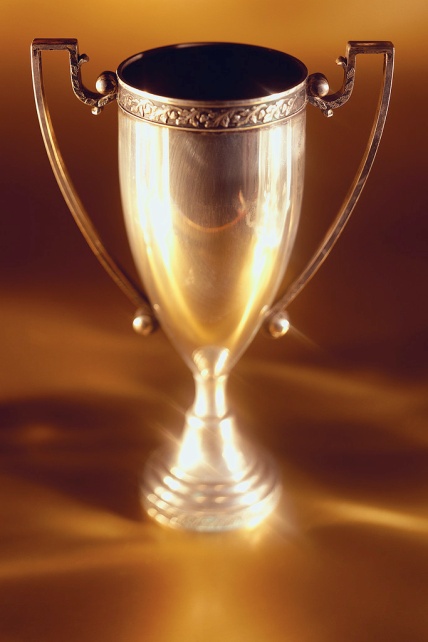 Questions/Comments?
eprostko@uga.edu
229-392-1034 (cell)
www.gaweed.com
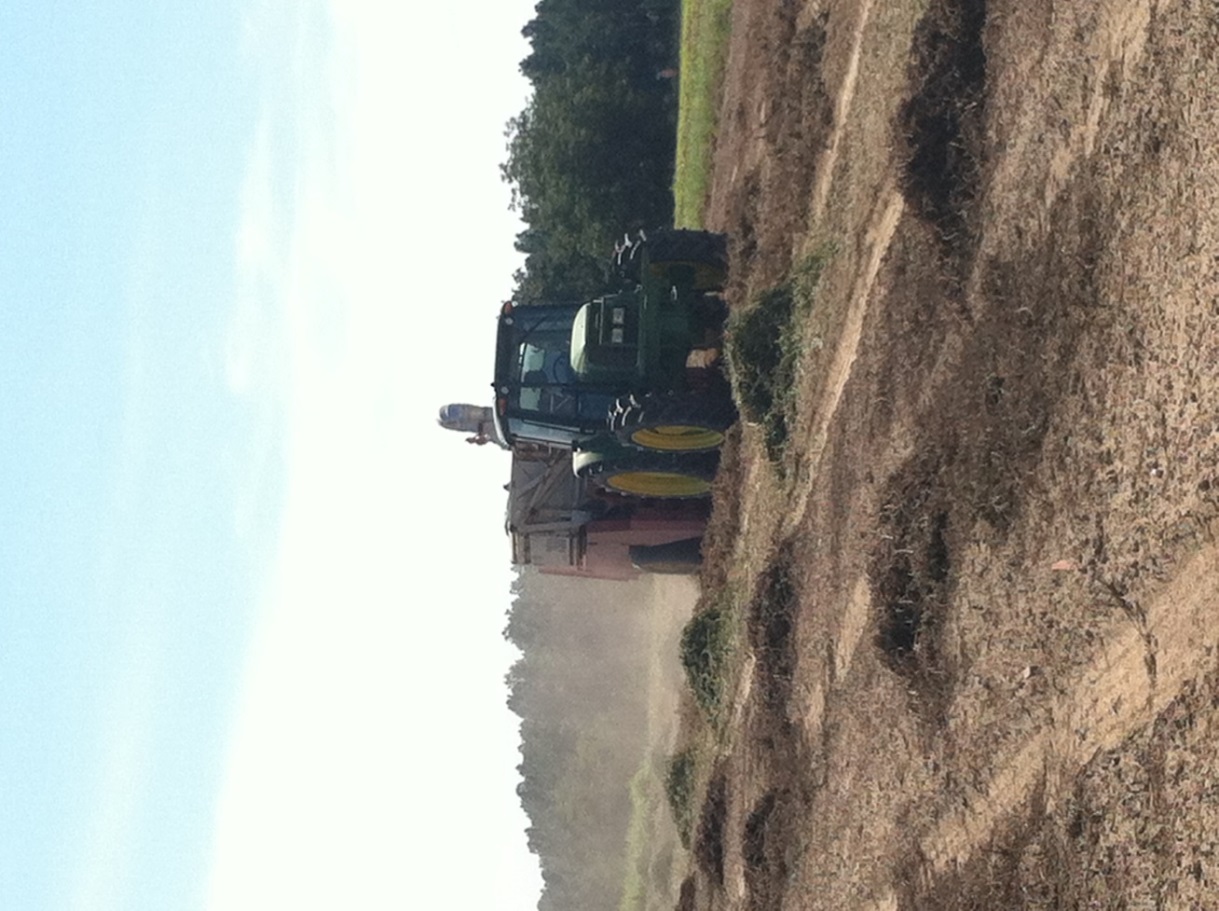 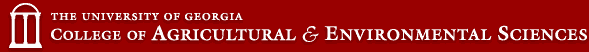